Térfogati égés optikai vizsgálata és mesterséges intelligencia-alapú elemzése
35. Országos Tudományos Diákköri Konferencia, 2020 
Műszaki Tudományi szekcióGépi tanulás és képfeldolgozás tagozat
Pitlik Marcell
 mechatronikai mérnök MSc hallgató
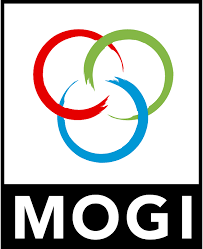 Konzulens:
dr. Józsa Viktor
Konzulens: 
dr. Nagy Balázs Vince
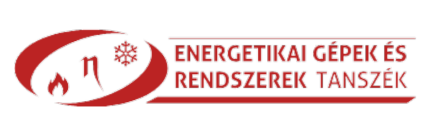 Dátum: 2021. április 22.    									 Helyszín: MS Teams
[Speaker Notes: Tisztelt Hölgyeim és Uraim Kedves Hallgatóság!Pitlik Marcell végzős opto-mechatronika szakos hallgató vagyok.

Az előadásom célja, hogy betekintést adjak, hogyan érdemes BIG DATA alapon megközelíteni bármilyen determinisztikus jelenséget, és milyen előnyei vannak ennek a módszernek.Az előadás a térfogati égések optikai vizsgálatáról és mesterséges intelligencia alapú elemzéséről fog szólni.]
Tartalom
Vizsgált rendszer
Vizsgált jelenség
Elvégzett mérések
Adatvagyon
Hasonlóságelemzés
Jóság-index
Szimulátor-építés
Genetikai potenciál
Legfrissebb eredmények
2
[Speaker Notes: Röviden miről is lesz szó.Hogyan kerültem kapcsolatba a térfogati égéssel.Milyen módszerekkel és mit mértünk.A rendelkezésre álló adatokat, hogyan dolgoztam fel
A kapott eredmények alapján milyen továbblépési lehetőségek vannak.]
Előzmények
Múlt
Jövő
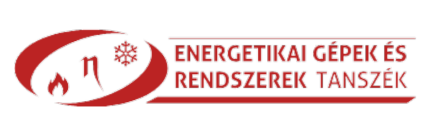 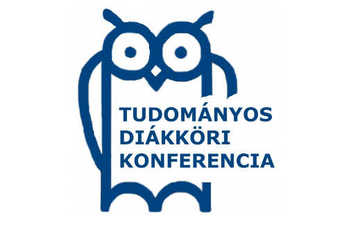 Szakdolgozat
Diplomamunka
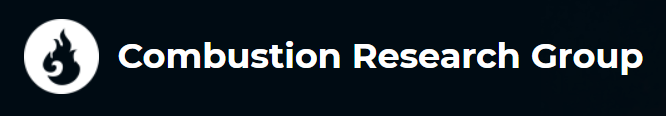 Hang-alapú tüzelés szabályzás
Technológiai igény
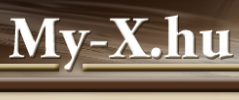 Jelen
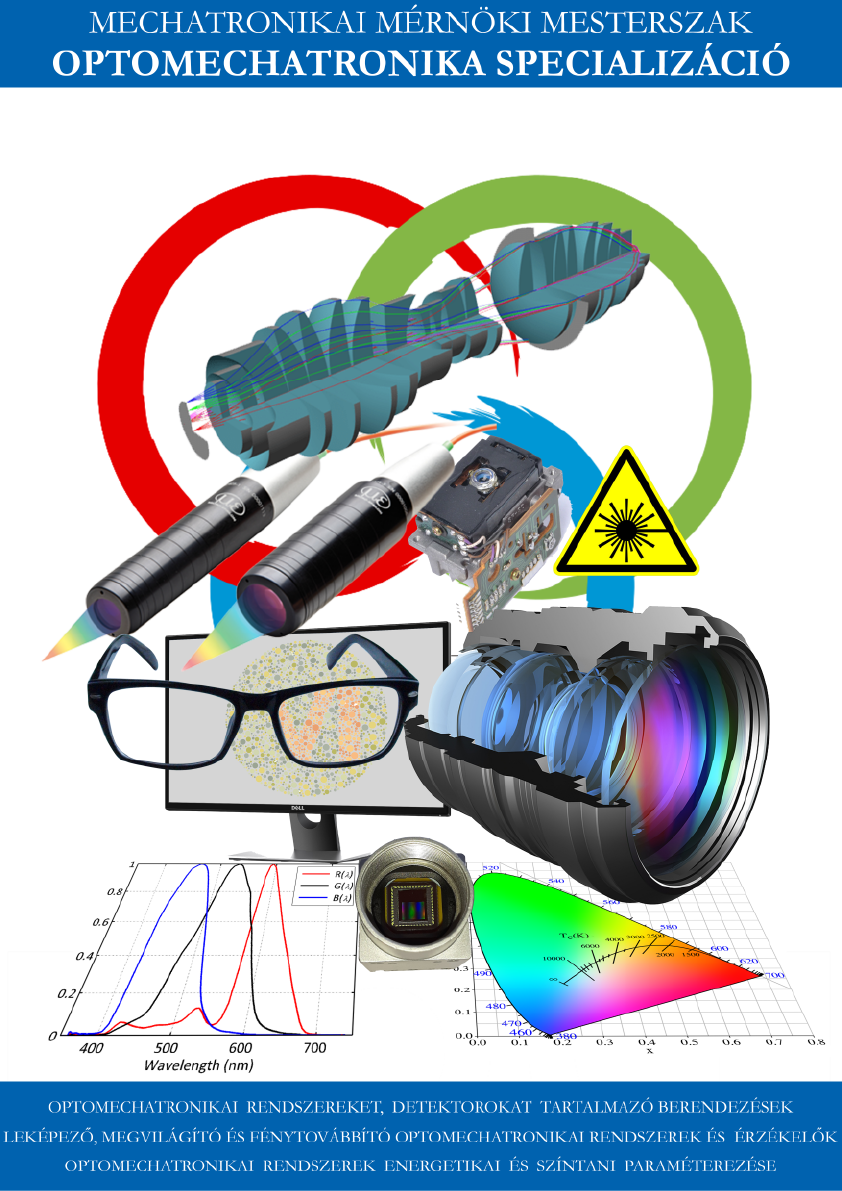 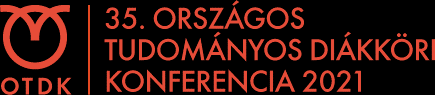 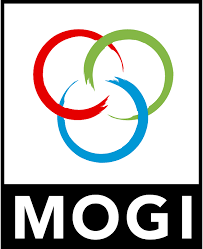 Kutatások
szerző
Megoldás
3
Tanulmányok
[Speaker Notes: A EGR (hosszú névvel) tanszék ezen belül is egy kutató csoport Józsa Viktor vezetésével már évek óta foglalkozik tüzelőberendezések vizsgálatával. A vizsgált lángalakok közül az egyenes lángalak, ami mindenki számára ismert pl busen égő lángját a saját spektrométerükkel is meg tudták mérni. Viszont a térfogati égésnél olyan kevés volt a mérhető jel, hogy a mérési zajhoz képest nem mutatott semmi értékelhetőt  műszer. Ekkor keresték meg a MOGI-n belül Nagy Balázs Vincét, hogy tudnak-e segíteni, így kerültem én kapcsolatba  a témával augusztus végén optomechatronika speces hallgatóként.A tanulmányaim mellett már évek óta tagja vagyok a MY-X kutatócsoportnak, ahol a sajátfejlesztésű Mesterséges Intelligencia segítségével, aminek a neve Hasonlóságelemzés adunk választ a legkülönbözőbb optimalizálsái problémákra.Korábbi és jelenleg is futó projtekek a TEAM FLOW, ahol a cél hogy EEG agyhullámok alapján mondjuk meg, hogy mikor van két vagy több ember egymásra hangolódva.A közlekedés optimalizálásban a lámpák ideális kapcsolási rendjét határozzuk meg, hogy maximalizálható legyen egy városrész áteresztő képessége.Az irodai dolgozók billenytűzet és egér log adataiból a Stressz szintjükre adunk becslést az átlagoshoz képest.Minden projektben közös, hogy sok adattal dolgozunk az az BIG DATA alapon képesek vagyunk mesterséges fogalom alkotásra, az az jó fogalmának matematikai levezetésesre.
A TDK dolgozatom pedig úgy készül, hogy adott volt a probléma, hogy egy jelenséget meg kellene mérni jobb műszerrel.A mérés után rendelkezésemre álló sok sok adat és az előzőekben megemlített projektek tapasztalata alapján, adta magát, hogy itt is a korábbiakhoz hasonló számításokat végezzek el.]
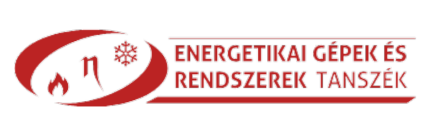 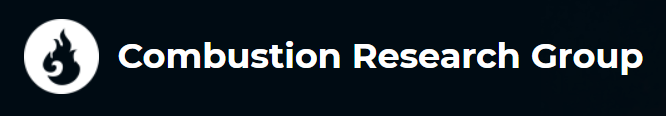 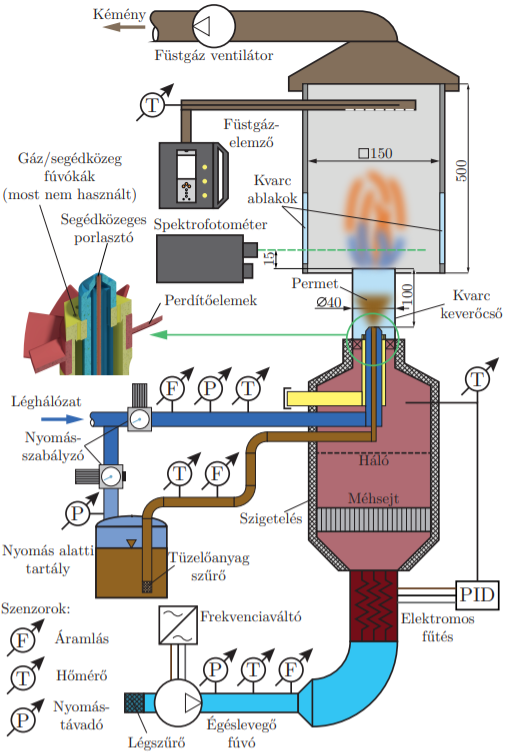 A vizsgált rendszer I.
Tüzelőanyag: dízel/földgáz


Változtatott paraméterek:
Légfelesleg-tényező
Porlasztási levegő-mennyiség
Égéslevegő-mennyiség
Lángalak
4
[Speaker Notes: A vizsgált rendszer egy tüzelő berendezés, ahol szabályozott  a tüzelőanyag térfogat árama,az égéslevegő mennyisége és hőmérséklete és porlasztó levegő mennyisége Ezen változtatható paraméterek mellett valósul meg a stacionáris égés, ami azt jelenti, hogy kvázi konstans bemenet mellé konstans lesz minden kimenet ill. közbülső érték, ezt úgy kell elképzelni mint otthon a gáztűzhelyen a gázrózsát vagy a bunsen égőt. Folyamatosan és stabilan ég.Az iparban számos helyen használnak fűtésre/melegítésre áramtermelésre ezen elvekre épülő kazánokat és turbinákat.  ….fontos a témaA rendszer  általunk vizsgált kimenete a füstgáz összetétel, ahol kémiai úton közel 1 perces késleltetés mellett kerülnek meghatározásra az égésterméket alkotó gázok arányai az össz mennyiséghez képest ill. abszolút értékeben.
A rendszer másik kimenete a spektrális emisszióA közbülső értékek a rendszer különböző pontjai elhelyezett hőmérséklet nyomás és térfogat áram szenzorok.

A rendszert optikai úton egy hővédő kvarc üvegen keresztül vizsgáltuk. Erre később még részletesebben kitérek.]
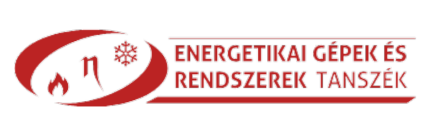 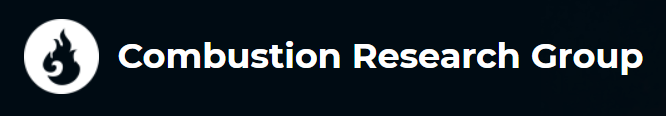 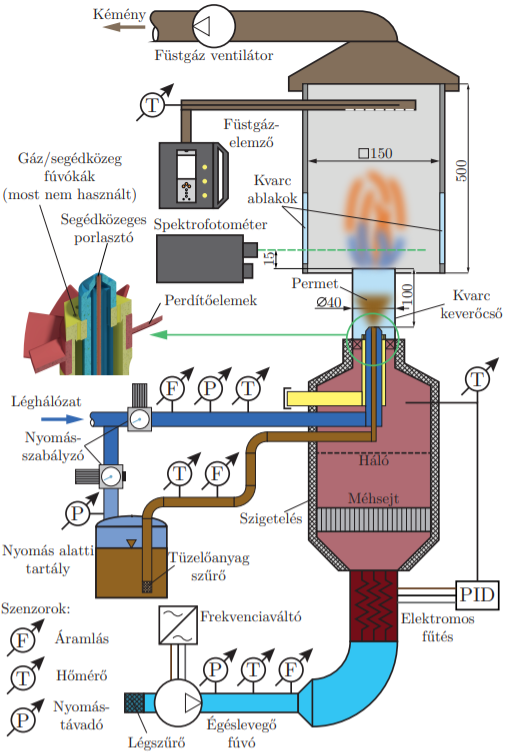 A vizsgált rendszer II.
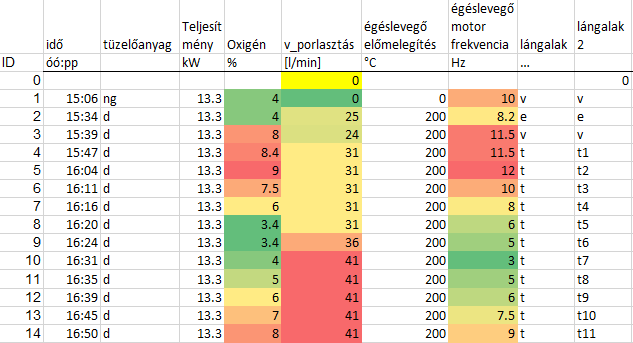 5
[Speaker Notes: A vizsgált rendszer egy tüzelő berendezés, ahol szabályozott  a tüzelőanyag térfogat árama,az égéslevegő mennyisége és hőmérséklete és porlasztó levegő mennyisége Ezen változtatható paraméterek mellett valósul meg a stacionáris égés, ami azt jelenti, hogy kvázi konstans bemenet mellé konstans lesz minden kimenet ill. közbülső érték, ezt úgy kell elképzelni mint otthon a gáztűzhelyen a gázrózsát vagy a bunsen égőt. Folyamatosan és stabilan ég.Az iparban számos helyen használnak fűtésre/melegítésre áramtermelésre ezen elvekre épülő kazánokat és turbinákat.  ….fontos a témaA rendszer  általunk vizsgált kimenete a füstgáz összetétel, ahol kémiai úton közel 1 perces késleltetés mellett kerülnek meghatározásra az égésterméket alkotó gázok arányai az össz mennyiséghez képest ill. abszolút értékeben.
A rendszer másik kimenete a spektrális emisszióA közbülső értékek a rendszer különböző pontjai elhelyezett hőmérséklet nyomás és térfogat áram szenzorok.

A rendszert optikai úton egy hővédő kvarc üvegen keresztül vizsgáltuk. Erre később még részletesebben kitérek.]
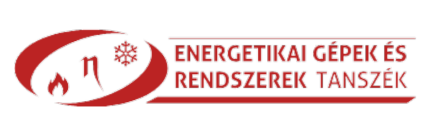 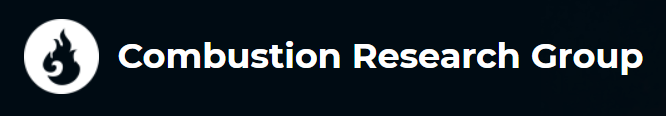 A vizsgált jelenség
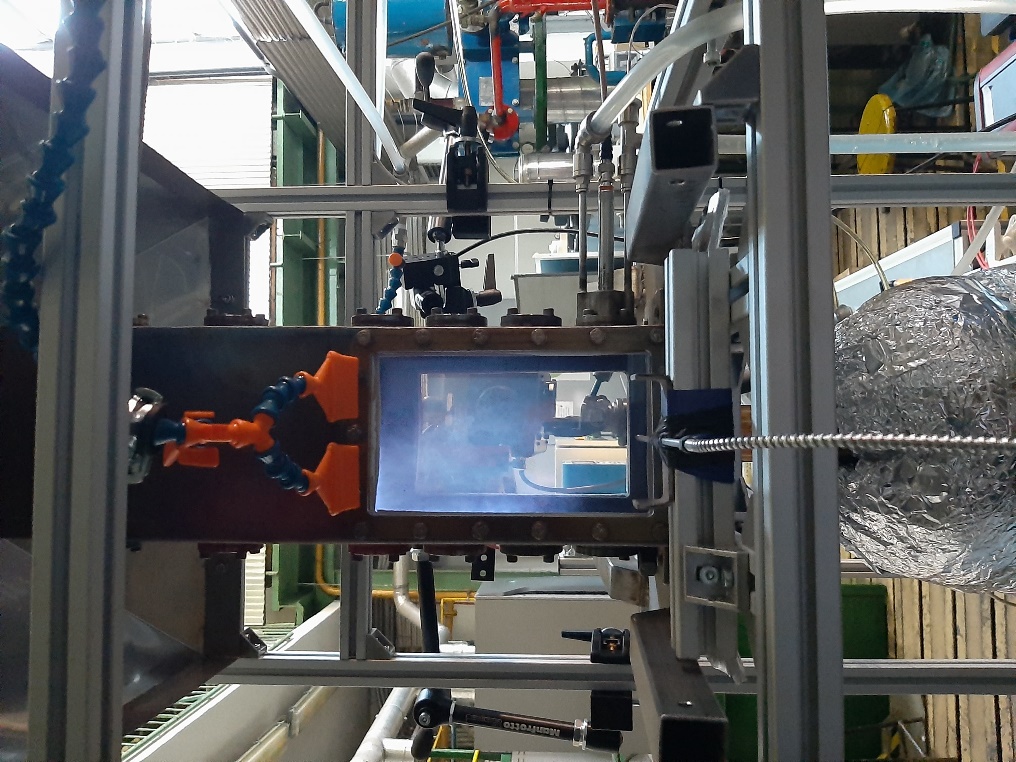 Mi is az a térfogati égés?
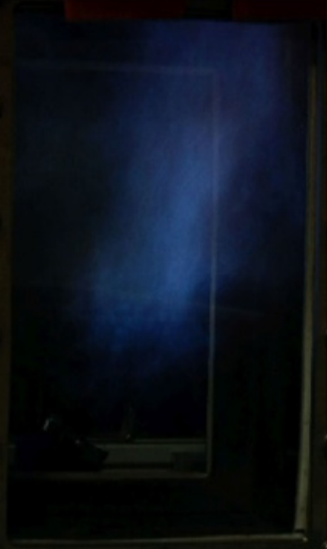 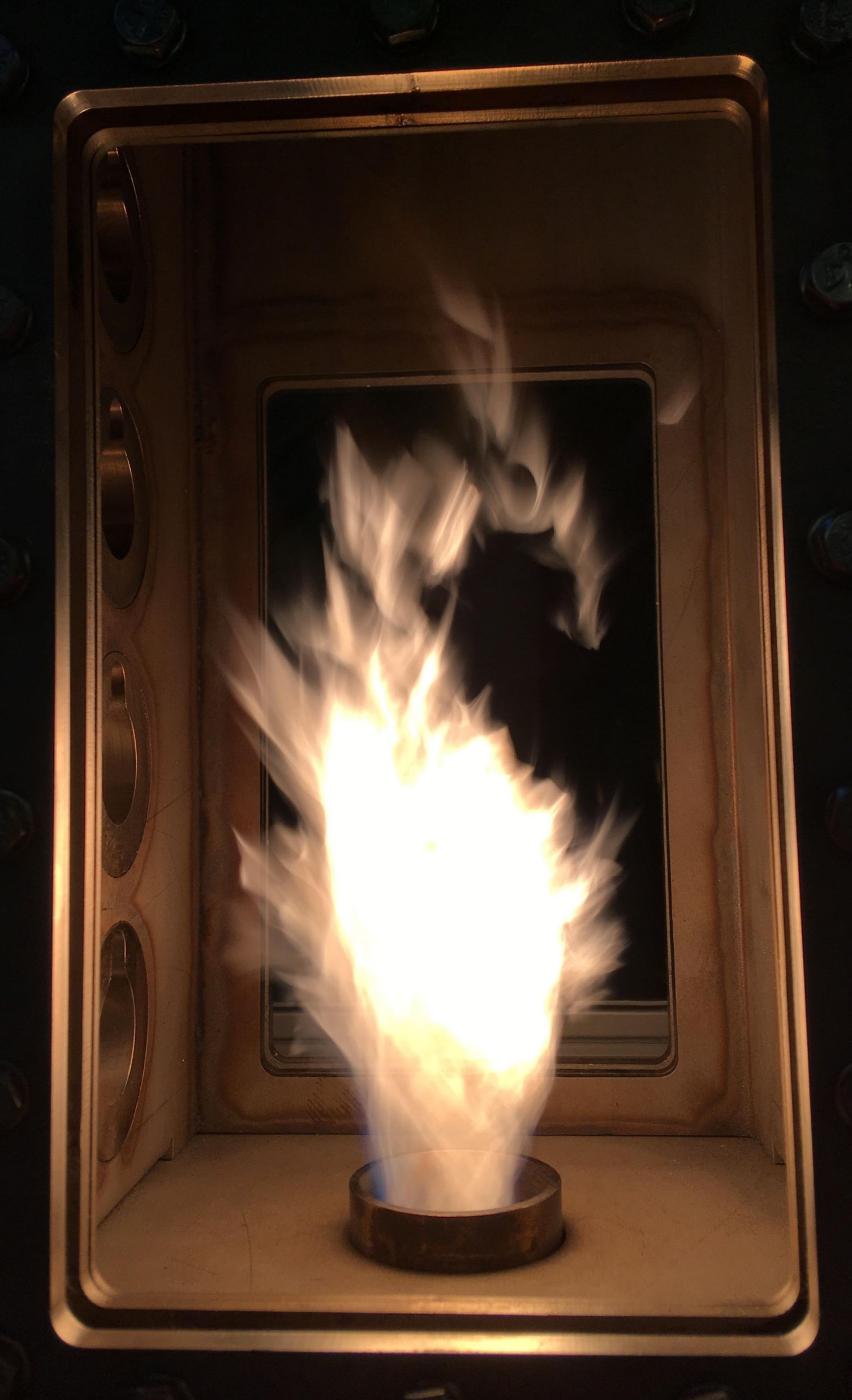 6
[Speaker Notes: Az elvégzett mérés elsődleges célja az ábrán látható halvány kék színű térfogati égés spektrális emissziójának a meghatározása volt. A spektrális emisszió a hullámhossz szerinti kibocsátott elektromágneses sugárzás az UV tartománytól  200 nm egészen a közeli infráig 2500 nm-ig]
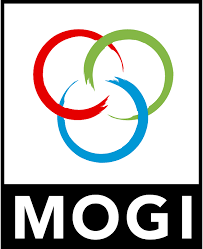 Elvégzett mérések I.
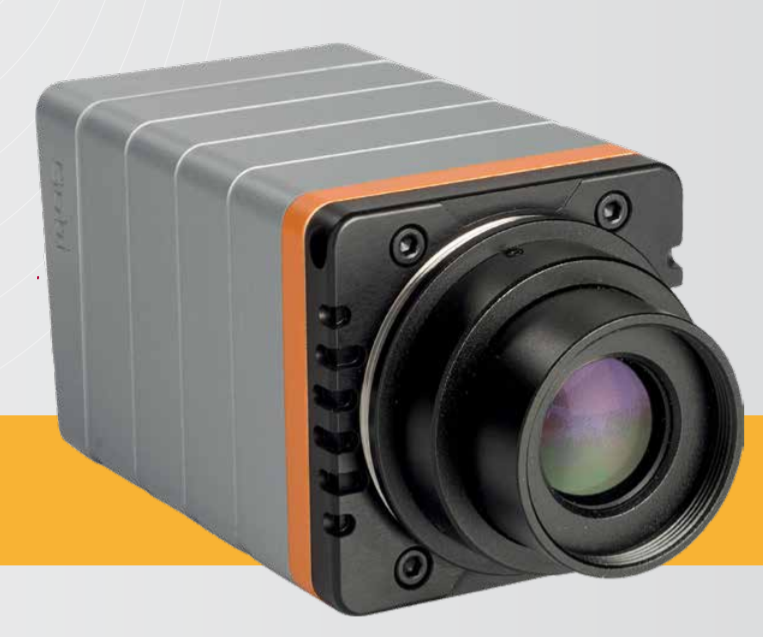 UV-VIS-NIR
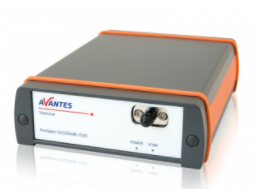 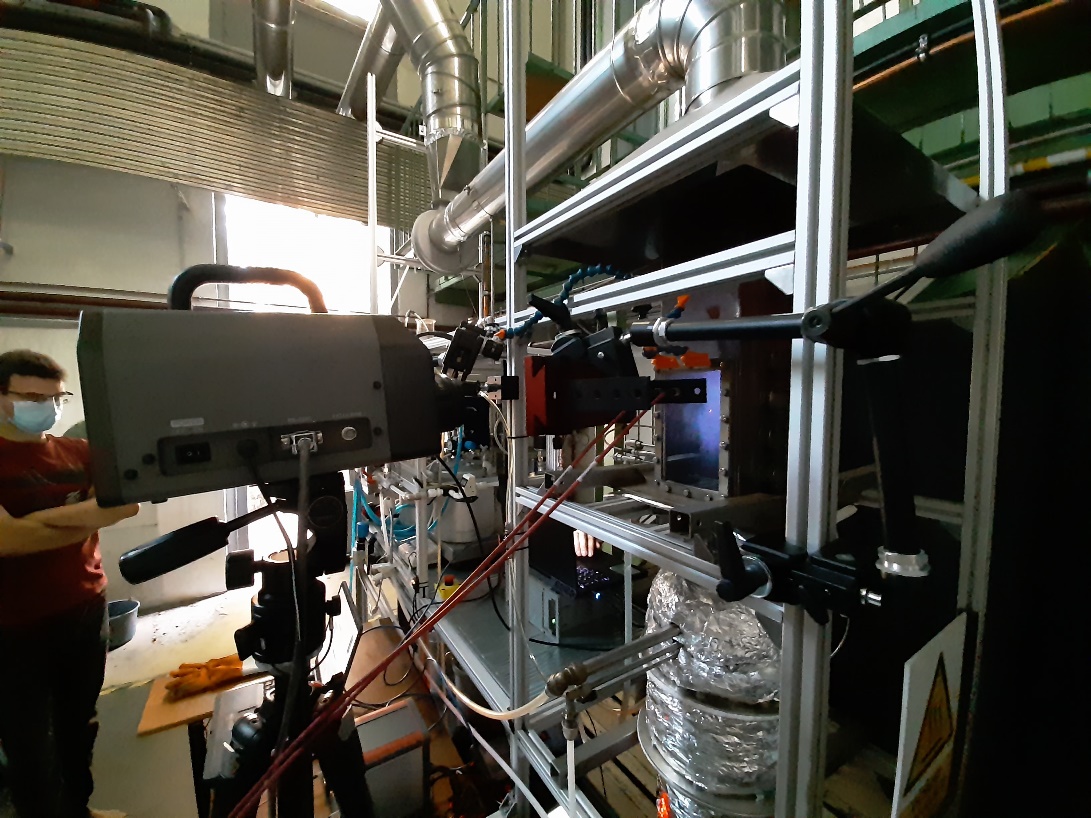 VIS
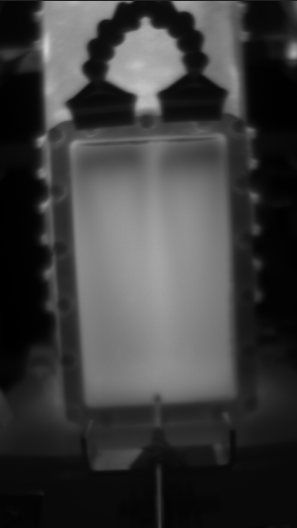 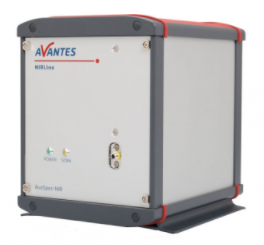 NIR
7
[Speaker Notes: A rendszerből kilépő elektromágneses sugárzást 200 tól 1100 nm-ig spektrométerrel380-780 spektro radiométerrrel 900-2500 szintén spektroradiométerrel rögzítettük.
A spektrométer és a sepektro-radiométer közötti különbség, hogy a spektrométer az összes beeső intenzitás arányát adja meg hullámhosszonként, míg a spektro-radiométer egy kalibrálás után konkrét fénymennyiséget ad hullámhosszonként.

A jobb oldalon látható infra kamerával szerettük volna rögzíteni a láng hőmérsékelt karakterisztikáját de ez a hővédő üveg miatt nem sikerülhetett, ami elengedhetetlen része a rendszer biztonságos üzemelésének, ill. ez védte a többi szenzort is az erőteljes hőterjedéstől.]
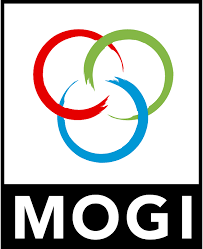 Elvégzett mérések II.
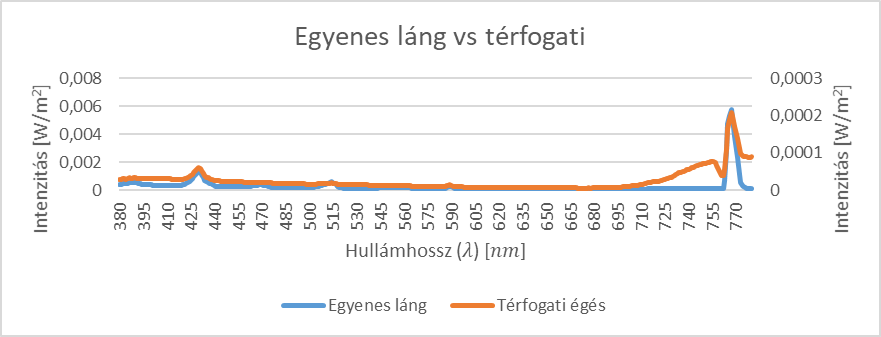 8
[Speaker Notes: A rendszerből kilépő elektromágneses sugárzást 200 tól 1100 nm-ig spektrométerrel380-780 spektro radiométerrrel 900-2500 szintén spektroradiométerrel rögzítettük.
A spektrométer és a sepektro-radiométer közötti különbség, hogy a spektrométer az összes beeső intenzitás arányát adja meg hullámhosszonként, míg a spektro-radiométer egy kalibrálás után konkrét fénymennyiséget ad hullámhosszonként.

A jobb oldalon látható infra kamerával szerettük volna rögzíteni a láng hőmérsékelt karakterisztikáját de ez a hővédő üveg miatt nem sikerülhetett, ami elengedhetetlen része a rendszer biztonságos üzemelésének, ill. ez védte a többi szenzort is az erőteljes hőterjedéstől.]
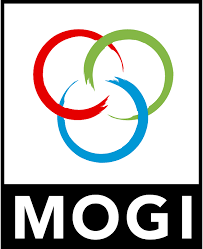 Elvégzett mérések III.
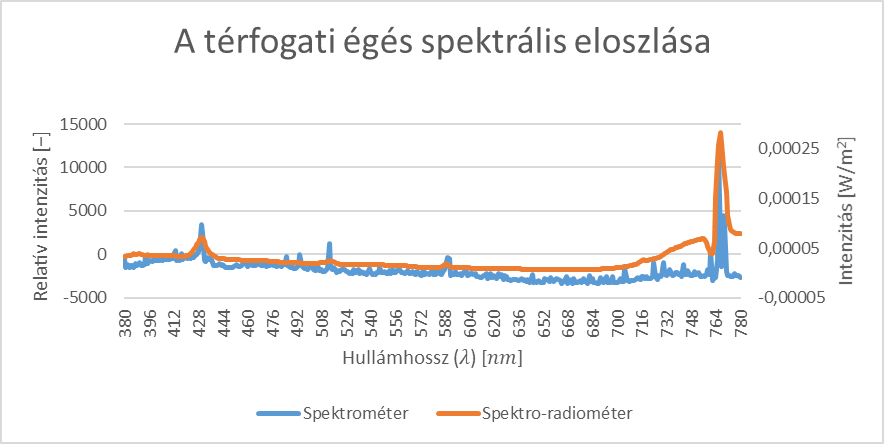 9
[Speaker Notes: A rendszerből kilépő elektromágneses sugárzást 200 tól 1100 nm-ig spektrométerrel380-780 spektro radiométerrrel 900-2500 szintén spektroradiométerrel rögzítettük.
A spektrométer és a sepektro-radiométer közötti különbség, hogy a spektrométer az összes beeső intenzitás arányát adja meg hullámhosszonként, míg a spektro-radiométer egy kalibrálás után konkrét fénymennyiséget ad hullámhosszonként.

A jobb oldalon látható infra kamerával szerettük volna rögzíteni a láng hőmérsékelt karakterisztikáját de ez a hővédő üveg miatt nem sikerülhetett, ami elengedhetetlen része a rendszer biztonságos üzemelésének, ill. ez védte a többi szenzort is az erőteljes hőterjedéstől.]
Adatvagyon
Idősorosan
Beállításonként
Spektrális emisszió
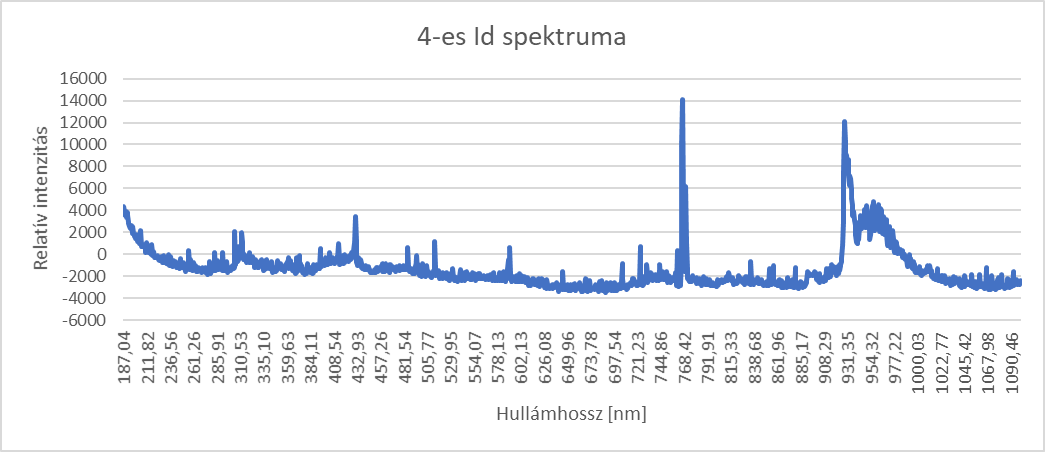 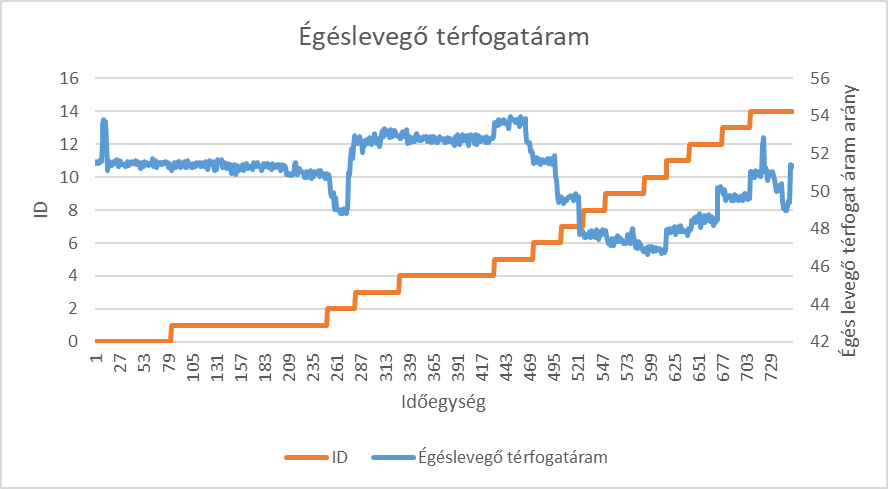 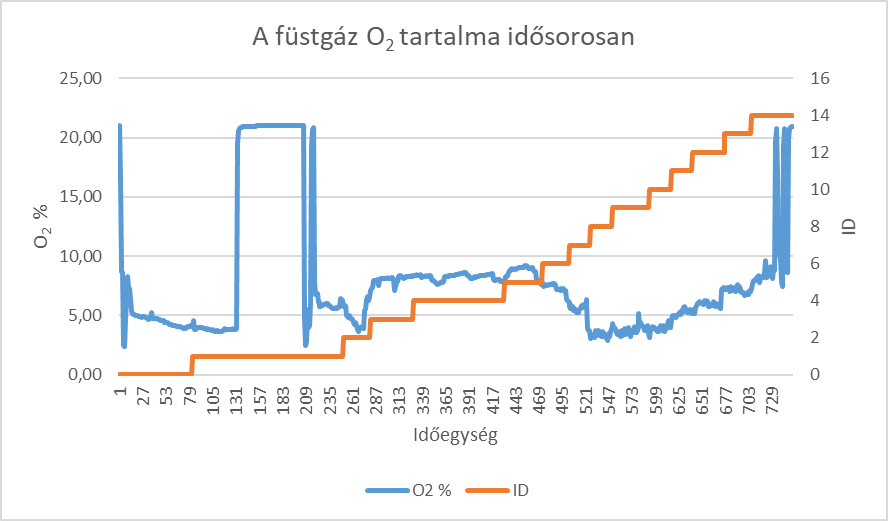 10
Hasonlóságelemzés
Célja: A vizsgált objektumok mért tulajdonságaik alapján 		való egymáshoz képesti értékelése
Eszköze: Lineáris egyenletrendszerek közelítő megoldása 		a legkisebb négyzetek elvére támaszkodó hiba alapján 
Fajtái:
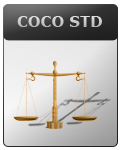 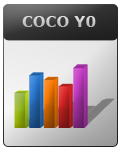 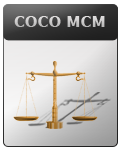 Standard modell(termelési függvény)
MCM: exploratív       modell
Y0: anti-diszkriminatív
 (fogalom-alkotó) modell
11
[Speaker Notes: A kutatócsoport saját fejlesztésű MI-je a hasonlóságelemzés.

Célja:      A vizsgált objektumok összehasonlítása az objektumok 		mért tulajdonságai alapján

A háttérben az OAM Objektum-Attribútum/tulajdonság/Mátrixok-ból automatikus következő lineáris egyenletrendszer közelítő megoldása történik a célfüggvény négyzetes hibájának minimalizálása mellett.

Alapvetően 3 modellel dolgozunk

MCM deklaratív feltáró modell
Y0 anti-diszkriminatív modell, lehet-e minden objektum másként egyforma 	a többihez képest az attribútumai alapján
STD Standard modell termelési függvény alapon]
Jóság-index
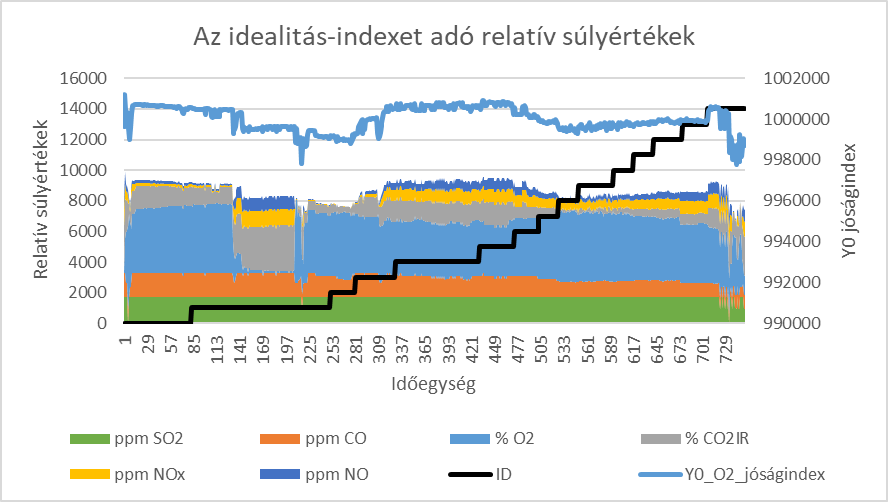 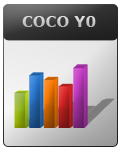 Füstgázösszetétel:
(minden komponens 
minél kevesebb,
annál ideálisabb)
12
Szimulátor-építés I. (szenzor adatok alapján)
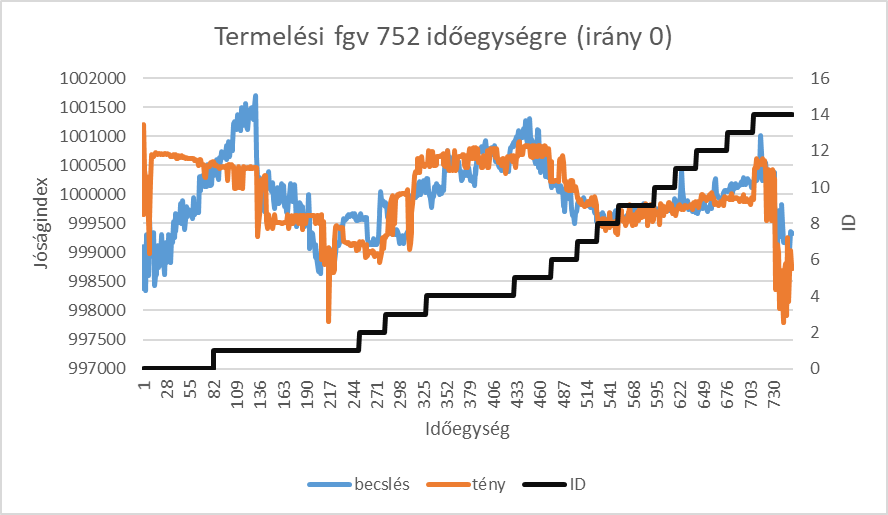 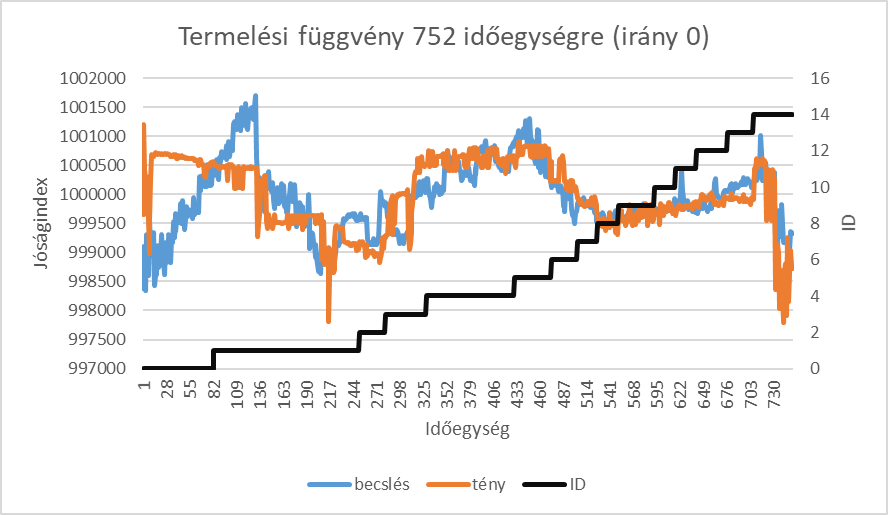 Beállításonként:
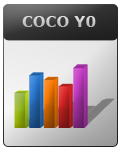 Korreláció = 1
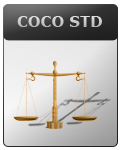 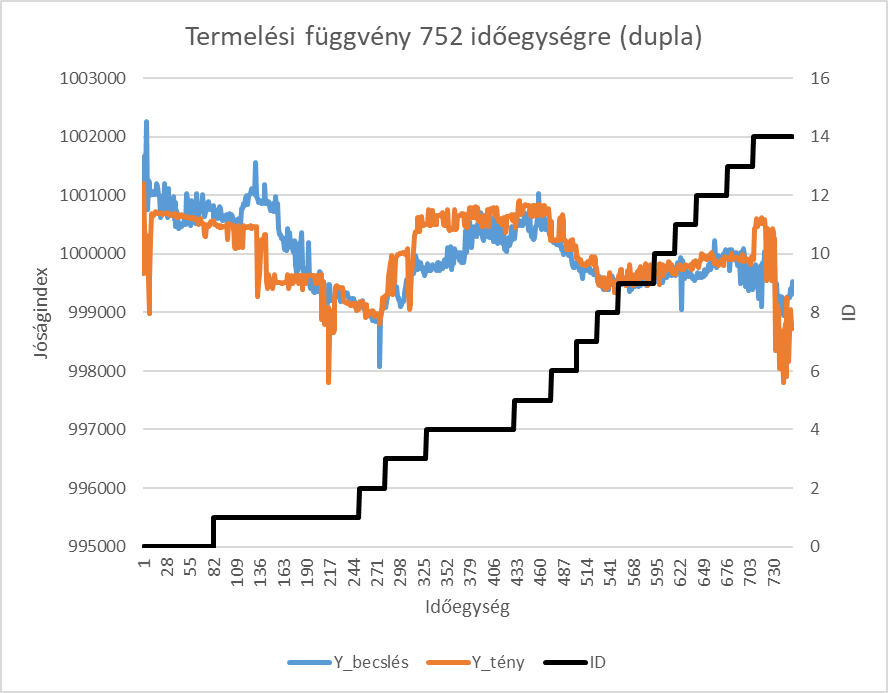 Jóság-index
Idősorosan:
Korreláció = 0,83
13
Szimulátor-építés II. (spektrális alapon)
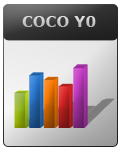 Beállításonként
Korreláció  = 0,87
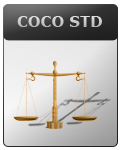 Jóság-index
Spektrális adatok
Idősorosan
14
Füstgáz – szimulátor (szenzor adatok alapján)
Idősoros szimulátor
Beállításonkénti szimulátor
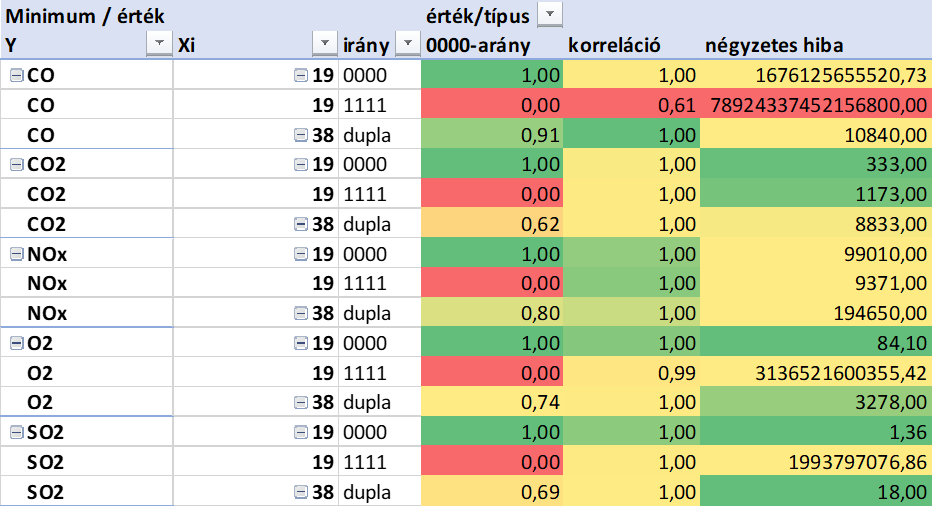 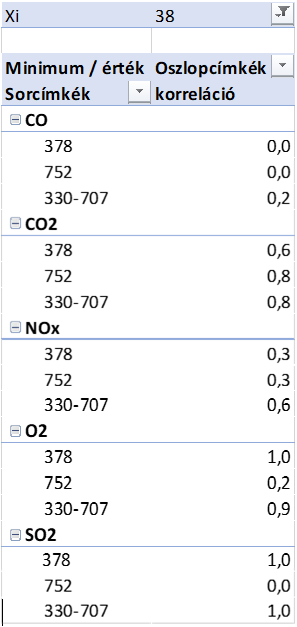 15
Füstgáz – szimulátor (spektrális alapon)
Beállításonkénti szimulátor
Idősoros szimulátor
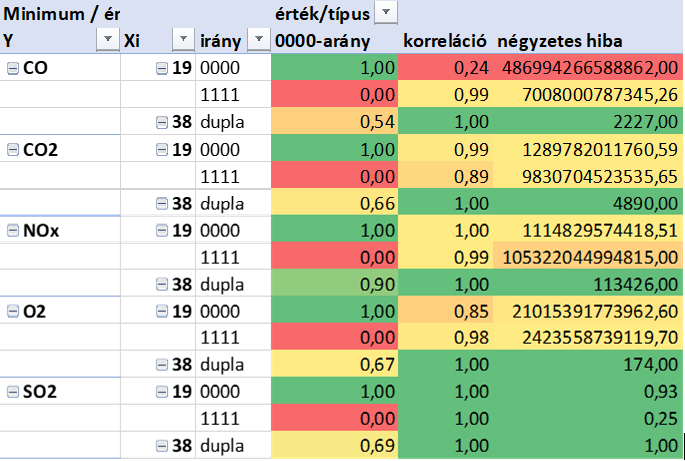 16
Genetikai potenciál
Közvetve módosítható

Pl. füstgáz hőmérséklete az égőtér tetején

Érdemes lenne csökkenteni(NOx keletkezés magas hőmérsékleten)Az ismert kombinatorikai tér minimumán 
( 20 °C csökkenés) sem lenne hatása(plató-jelenség)
Közvetlenül módosítható

Pl. égéslevegő motorfrekvencia

Maximális szenzorjelre éri el a rendszer a maximális jóságindexetÉrdemes még tovább növelni(fizikai korlát: pl.: lánglefúvás)
17
Legfrissebb eredményekSzimulátor-építés akusztikai jelek alapján
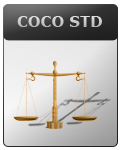 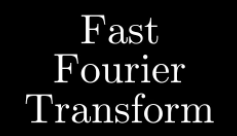 Akusztikai jel
Idősorosan:
Korreláció =1
18
Összefoglalás
Idealitás meghatározása
Szenzor adatokra alapozó szimulátor
Spektrális emissziós adatokra alapozó szimulátor

Konzisztens (quasi determinisztikus) részeredmények
Genetikai potenciál meghatározása

Akusztikai adatokon alapuló szimulátor
19
Köszönöm a megtisztelő figyelmet!
20
Bírálói kérdés:„A belsőégésű motorok égésének szabályozását végző rendszerek modelljei mennyire használhatók a dolgozat céljaira?”
Stacionárius égés

Folyamatos levegő/tüz.ag. bevezetés

Szabályzás a hozzáadott levegővel

Optimalizálás: stacionárius üzemreA szaggatott tüz.ag. bevezetést kutatják, de mindenképp nem kívánt inhomogenitást okoz az égőtérben.
Belsőégésű motorok
Periodikus levegő/tüz.ag. bevezetés
Szabályzás az üzemanyag mennyiségével
Optimalizálás: váltakozó terhelésre
21
A hasonlóságelemzés matematikája I
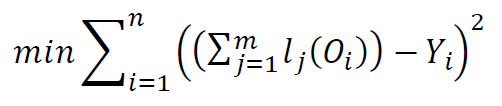 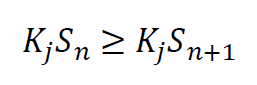 22
A hasonlóságelemzés matematikája II
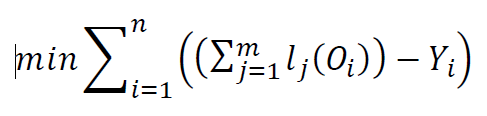 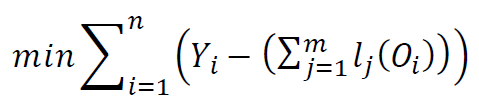 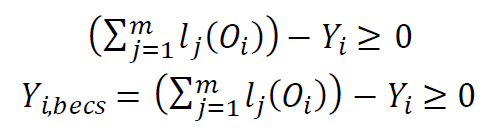 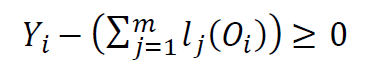 23
Jóság-index II.
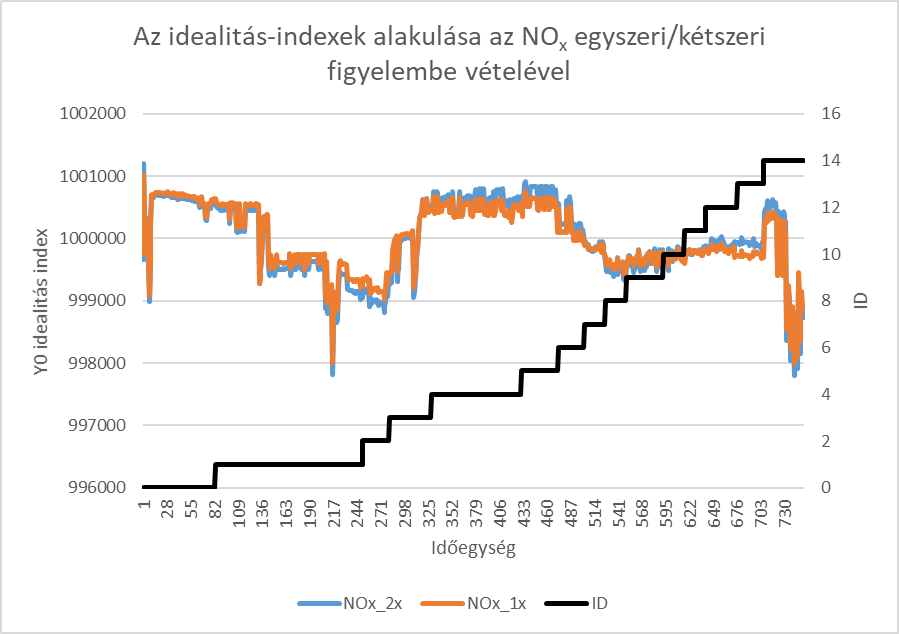 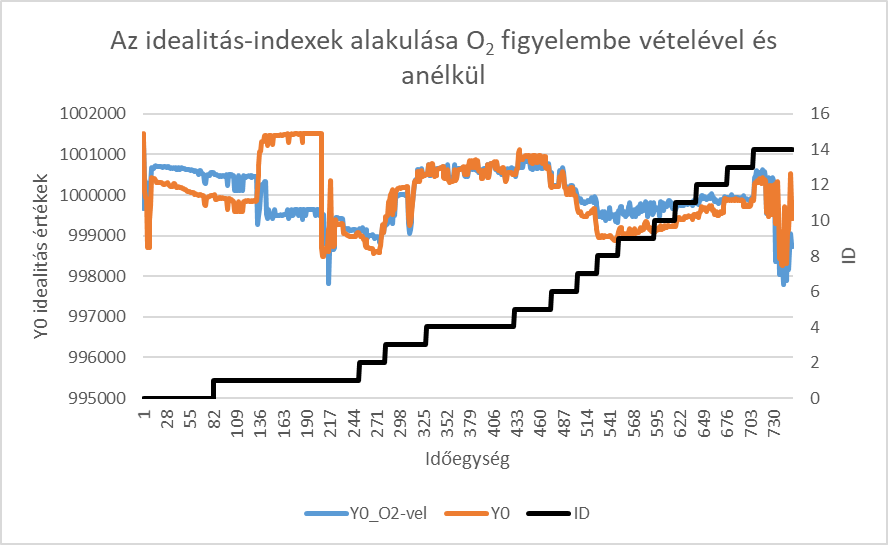 24
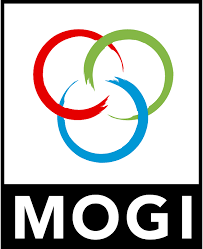 Ellenőrző mérések I.
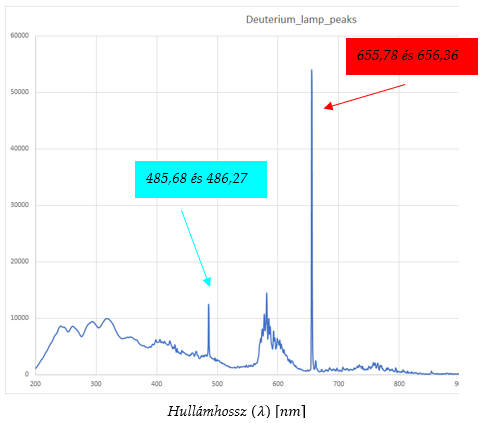 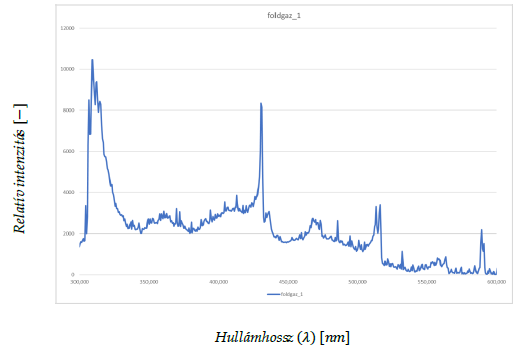 Jelenség detektálás
Pontosság ellenőrzése
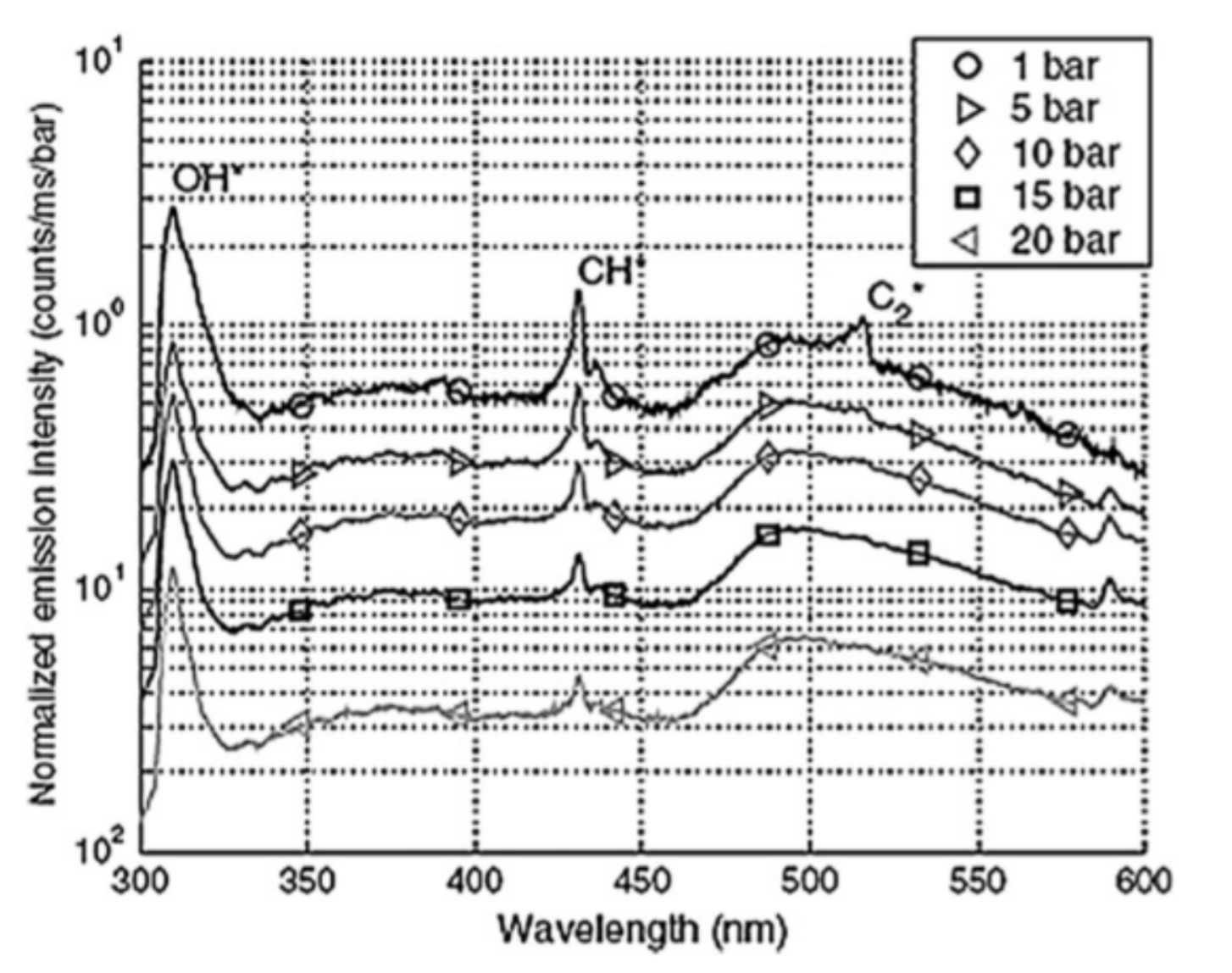 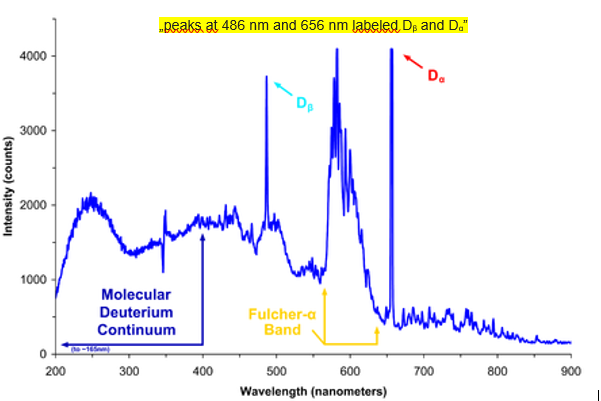 25
[Speaker Notes: Ahhoz, hogy biztosak legyünk, hogy jó/helyes értékeket mértünk a térfogati égés során a következő ellenőrző méréseket végeztük el.A 200-1100-nm-ig mérő spektrométer pontossága kb fél nm. A deutérium lámpa spektrális emissziója látható a jobb alsó képen, felette pedig a spektrométerrel végzett mérés.

A hővédő üveget is ellenőriztük, a hullámhossz szerinti transzmisszióra, ami azt jelenti, hogy a fény/elektromágneses sugárázás hány százalékát engedni át a hullámhossz függvényében. 
A középső ábrán látható, hogy a görbe elég monoton és több mint 95%-ban átengedi a mérendő emissziós jelet.

A bal oldalon azt vizsgáltuk, hogy a spektrális csúcsok megegyeznek-e földgázra a szakirodalomi adatokkal. Eredményül azt kaptuk, hogy igen.A spektrális csúcsok azok a hullámhosszok, ahol a gerjesztett molekulák elektronjai az elektronpálya váltásnál meghatározott hullámhosszon sugározzák ki az energiát, így lehet detektálni az egyes elemek jelenlétét a lángban.]
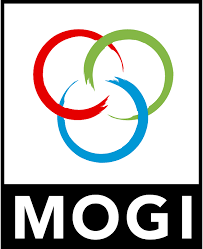 Ellenőrző mérések II.
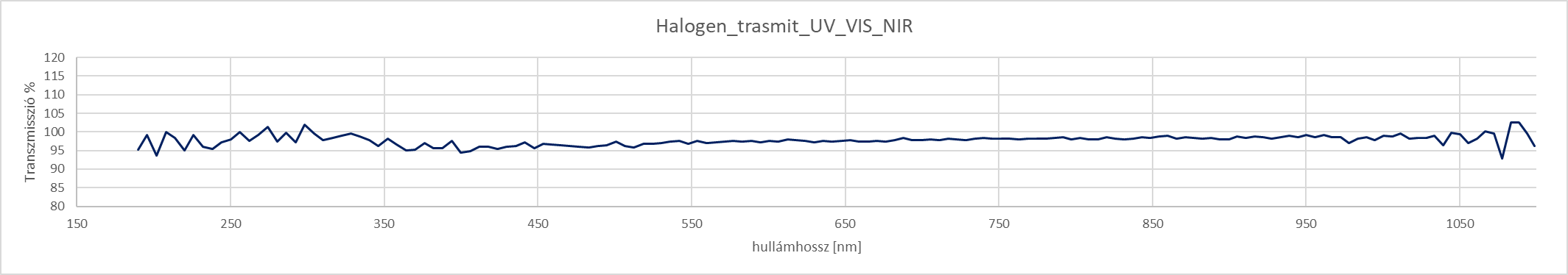 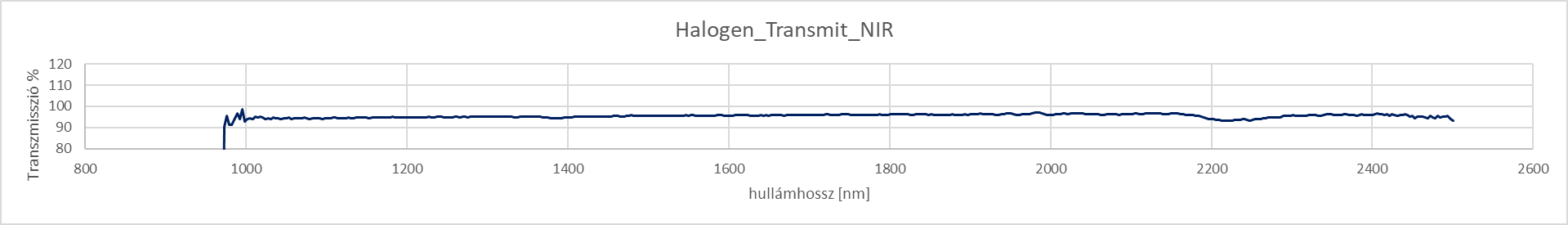 26
[Speaker Notes: Ahhoz, hogy biztosak legyünk, hogy jó/helyes értékeket mértünk a térfogati égés során a következő ellenőrző méréseket végeztük el.A 200-1100-nm-ig mérő spektrométer pontossága kb fél nm. A deutérium lámpa spektrális emissziója látható a jobb alsó képen, felette pedig a spektrométerrel végzett mérés.

A hővédő üveget is ellenőriztük, a hullámhossz szerinti transzmisszióra, ami azt jelenti, hogy a fény/elektromágneses sugárázás hány százalékát engedni át a hullámhossz függvényében. 
A középső ábrán látható, hogy a görbe elég monoton és több mint 95%-ban átengedi a mérendő emissziós jelet.

A bal oldalon azt vizsgáltuk, hogy a spektrális csúcsok megegyeznek-e földgázra a szakirodalomi adatokkal. Eredményül azt kaptuk, hogy igen.A spektrális csúcsok azok a hullámhosszok, ahol a gerjesztett molekulák elektronjai az elektronpálya váltásnál meghatározott hullámhosszon sugározzák ki az energiát, így lehet detektálni az egyes elemek jelenlétét a lángban.]